ГАУ МО «Центрлесхоз»реализует растения для новогодних и рождественских праздниковиз лесных питомников Московской области
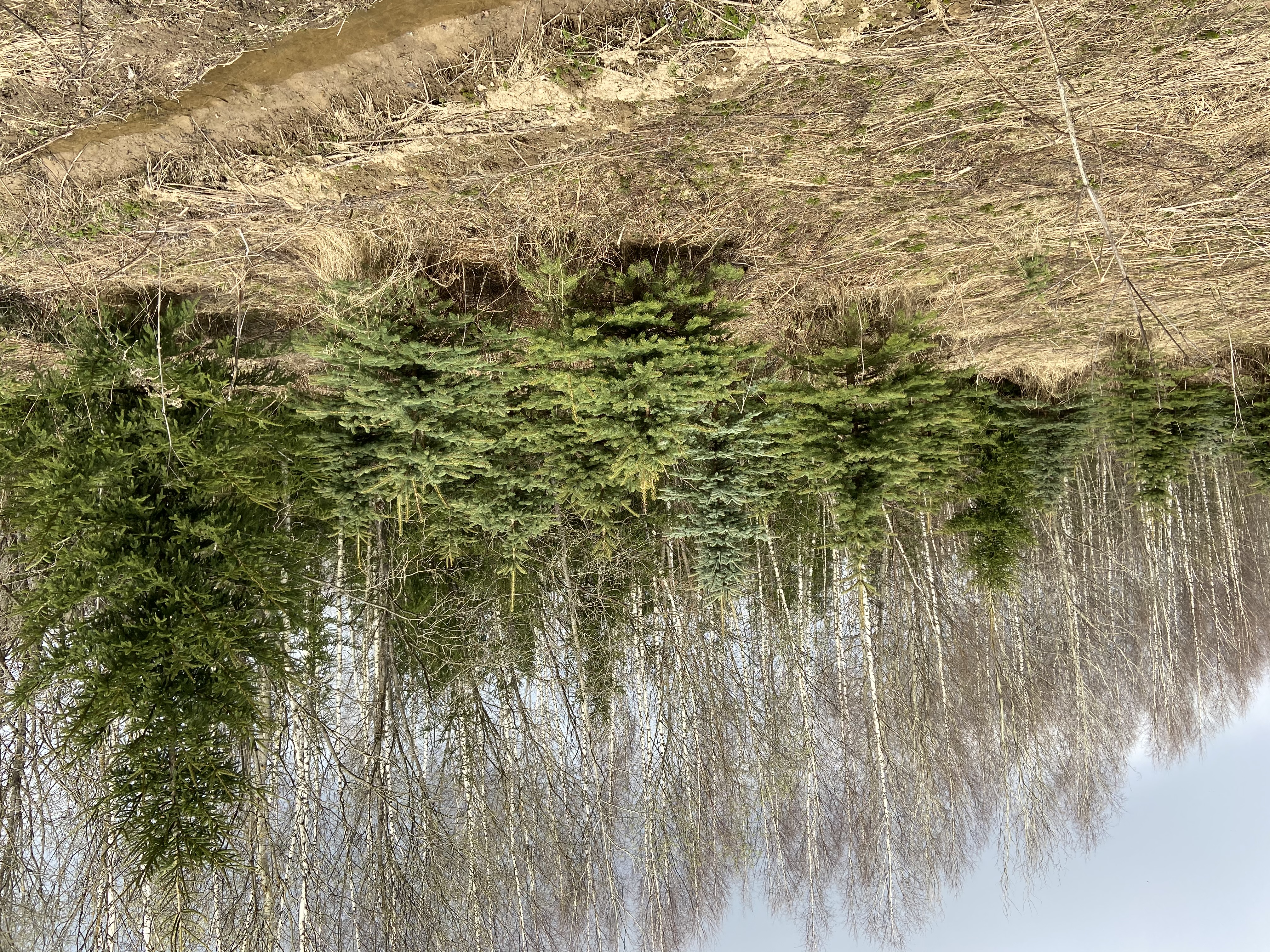 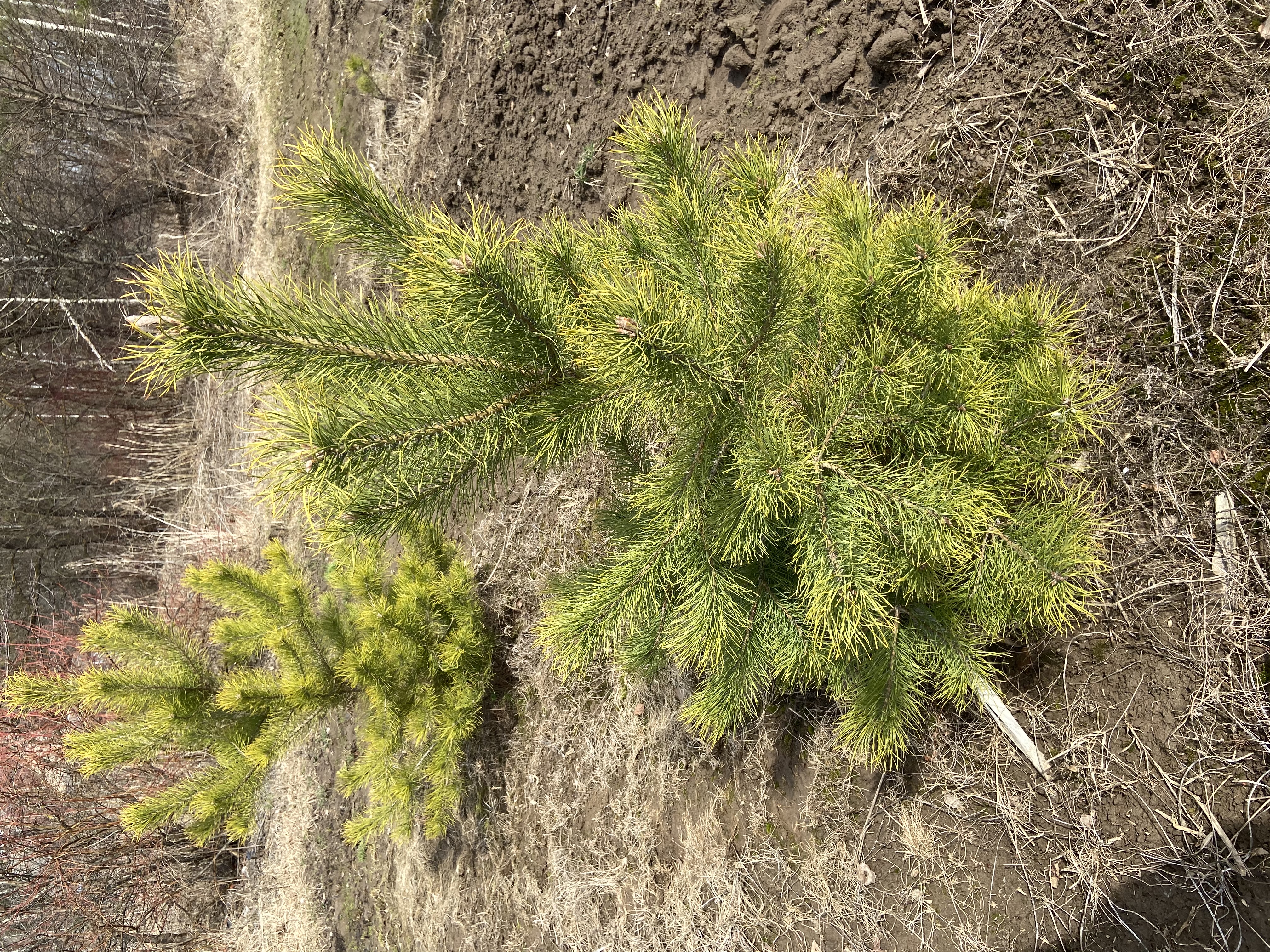 1
Ежедневно с 16.12.2023 по 31.12.2023  с 10:00 до 15:00
2
По ценам ниже рыночных
3
Деревья выше 6,0 м 35 000 руб. за 1 дерево.
При покупке нескольких штук предоставляется скидка:
От 3 до 5 штук -5%
От 6 до 10 штук – 8%
От 10 штук -10%
Срез дерева силами и инструментами продавца, 
упаковка  – плюс 150 руб, за 1 дерево высотой до 3 м.
Цены на реализацию хвойного лапника
4
Алгоритм действий
Покупатель созванивается с инженером питомника, для уточнения времени отпуска растений.
Покупатель приезжает на питомник.
Сотрудник питомника ГАУ МО «Центрлесхоз» совместно с покупателем производят осмотр имеющихся на питомнике растений.
Покупатель выбирает понравившееся растение.
Покупатель по средством мобильного банка производит оплату. 
Покупатель совместно с сотрудником питомника ГАУ МО «Центрлесхоз» производят спил и  увязку понравившегося растения.
Покупателю выдается накладная.
5
Дмитровский питомник
56.316254, 37.525118
Адрес: г. Дмитров ул. Сосновая д.1 
Контактное лицо: Инженер питомника – Хренова Галина Николаевна 
т. 8-916-477-89-58
6
Сергиево-Посадский питомник
56.347114, 38.165364
Адрес: г. Сергиев Посад, Поселок лесхоза, Улица базисный питомник дом 10 а
Контактное лицо: Инженер питомника – Сесин Сергей 
т. 8-915-234-73-38
7